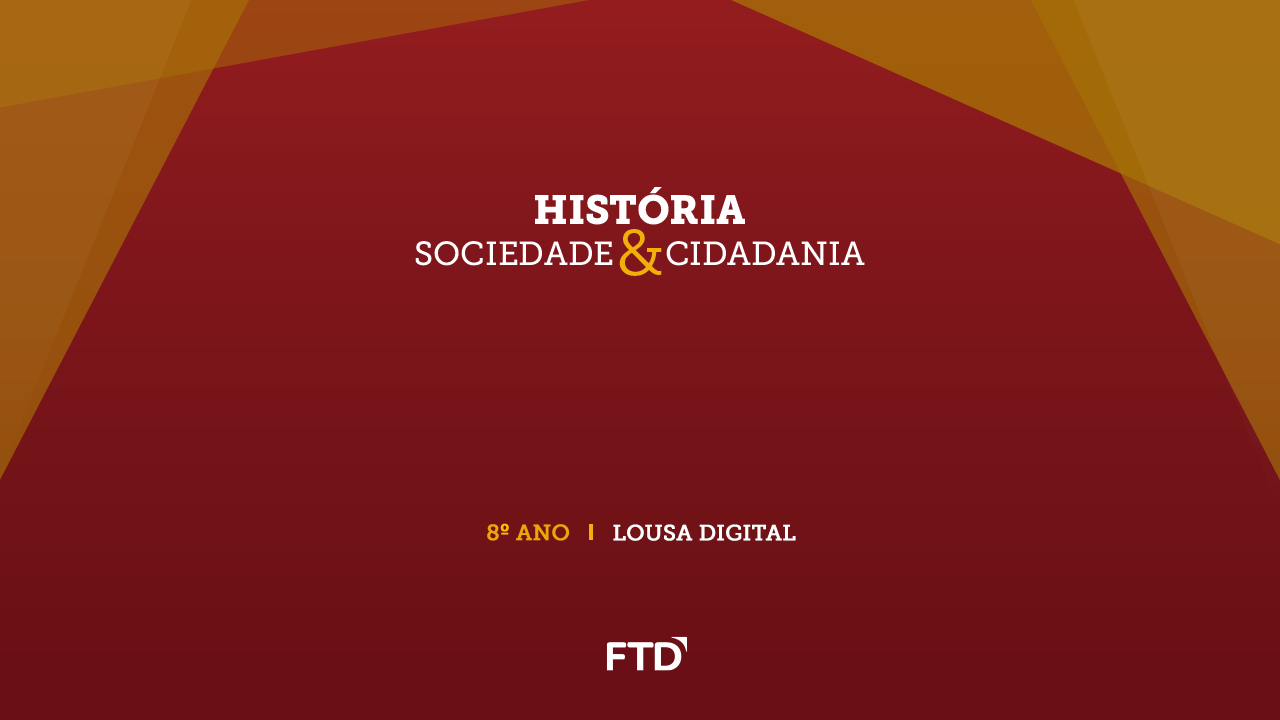 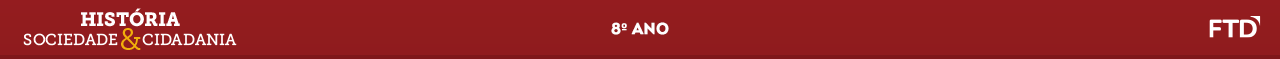 Unidade 3
O reinado de D. Pedro I: uma cidadania limitada
Regências: a unidade ameaçada
Segundo Reinado: política, economia e guerra
Abolição, imigração e indigenismo no Império
2
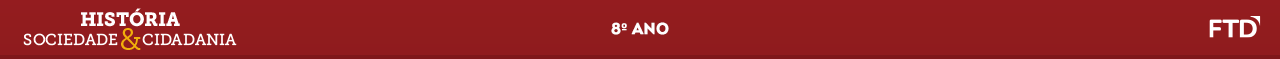 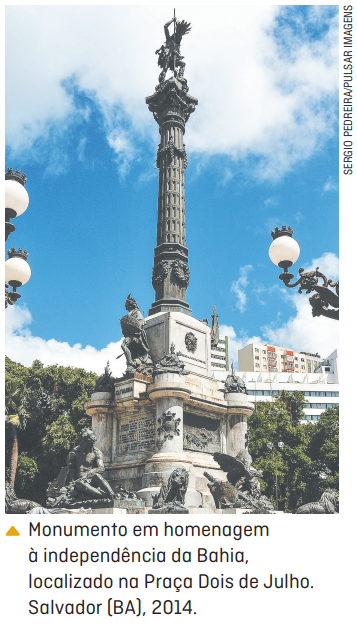 Reinado de D. Pedro I: uma cidadania limitada
Lutas pela independência
Bahia
Piauí
Na época, a independência não foi aceita no país todo. Em várias províncias brasileiras, o povo pegou em armas para combater militares fiéis a Portugal.
Ceará
Maranhão
Grão-Pará
Província Cisplatina
3
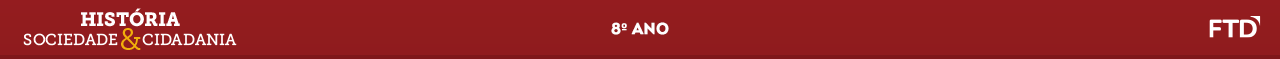 Reconhecimento e preço da independência
4
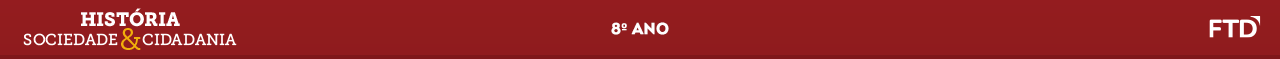 A Constituição do Império
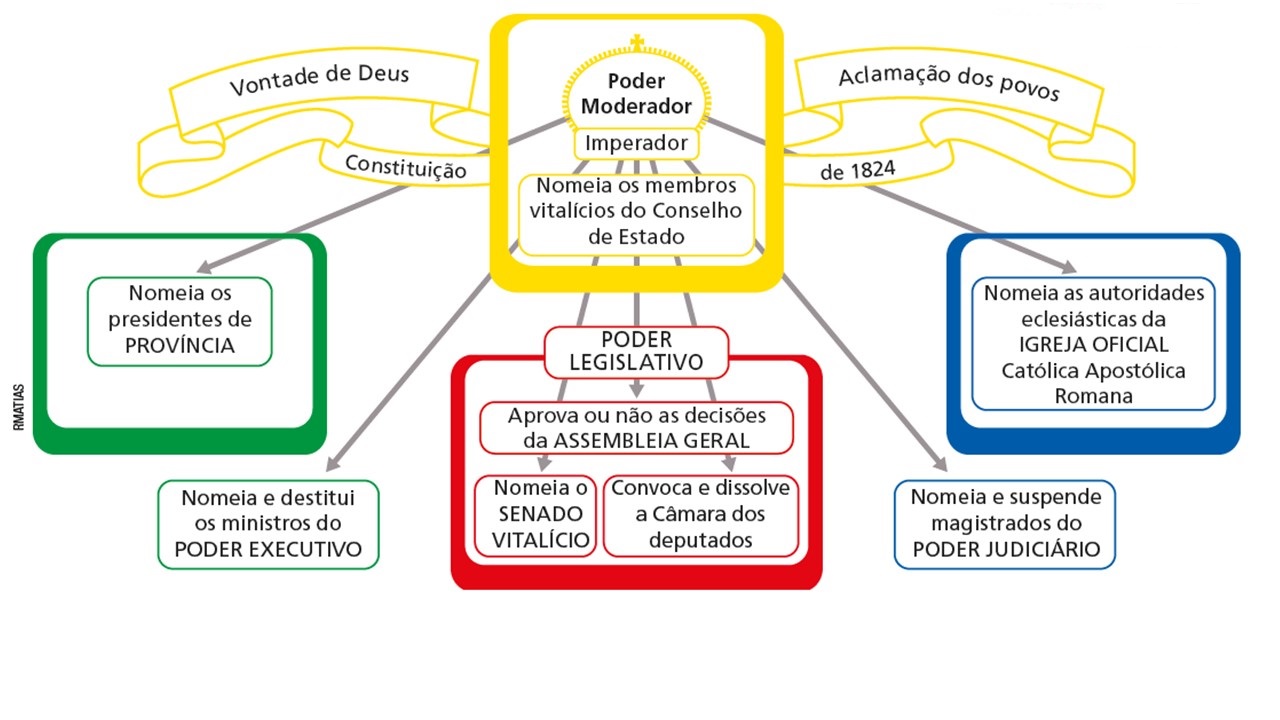 5
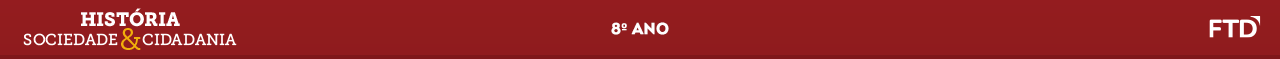 Confederação do Equador (1824)
Reação pernambucana:
Rompimento com o Império
Proclamação de uma República
Formação de uma Junta Governativa
Nesse contexto, D. Pedro I demitiu o presidente da província de Pernambuco.
Crise econômico-financeira no Nordeste.
Críticas ao autoritarismo de D. Pedro I nos jornais provincianos.
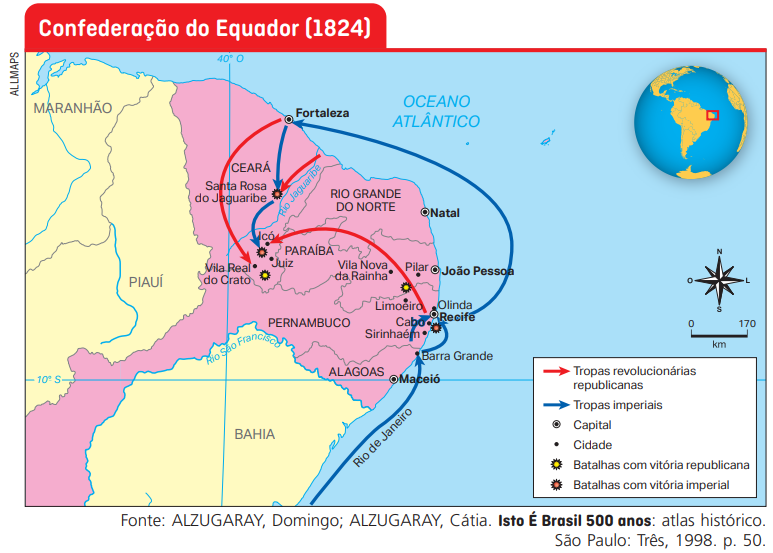 Grupos sociais participantes:
Proprietários rurais
Comerciantes
Homens e mulheres livres e pobres
Escravizados
A república foi apoiada pelos revolucionários de Alagoas, Paraíba, Rio Grande do Norte e Ceará, recebendo o nome de Confederação do Equador.
Conflitos internos ao movimento:
Divergências sobre o fim da escravidão
Temor dos proprietários rurais
A confederação do Equador é derrotada e vários líderes rebeldes são condenados à morte
6
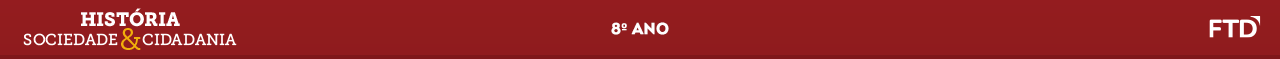 Críticas ao governo de D. Pedro I
Autoritarismo;

 Incompetência para resolver a crise econômico-financeira;

 Constantes solicitações de empréstimos a bancos estrangeiros, gerando inflação;

 Aumento dos preços dos alimentos e aluguéis;

 Falência do Banco do Brasil;

 Guerra para impedir a independência da Cisplatina;

 Muita atenção dada ao problema da sucessão do trono português.
7
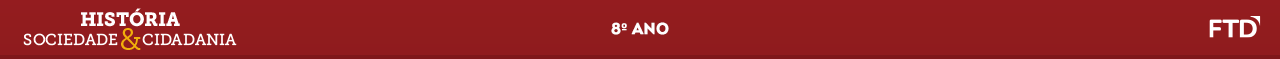 Regências: a unidade ameaçada
O período regencial foi relativamente curto (1830-1841), porém agitado. Naqueles nove anos ocorreram intensas disputas políticas, entre o “centro” e as províncias, e revoltas sociais armadas, de norte a sul do país. Esses episódios ameaçaram a unidade nacional e, ao mesmo tempo, foram decisivos na formação do Estado brasileiro.
Regência Una de Araújo Lima      (1837-1840)
Regência Una Feijó       (1834-1837)
Regência Trina Permanente (1831-1834)
Regência provisória (1831)
8
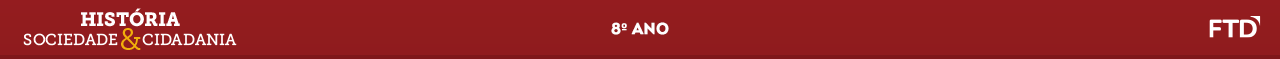 9
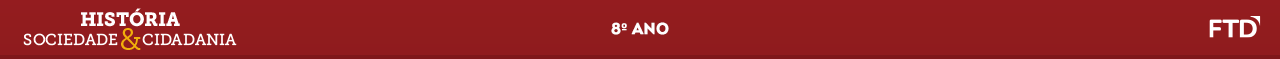 Rebeliões regenciais
10
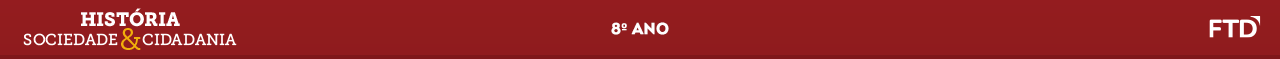 Cabanagem
Farrapos
11
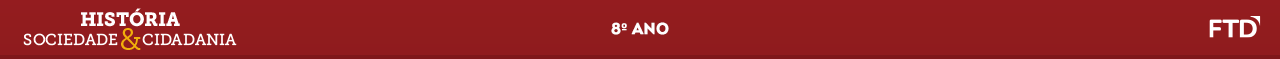 Malês
Sabinada
12
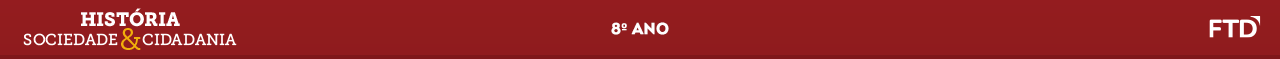 Balaiada
13
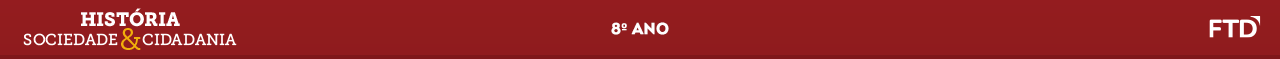 Com o fim das rebeliões regenciais e a ascensão do café no Vale do Paraíba, o governo central foi se firmando no poder e garantindo a unidade do imenso Império brasileiro.
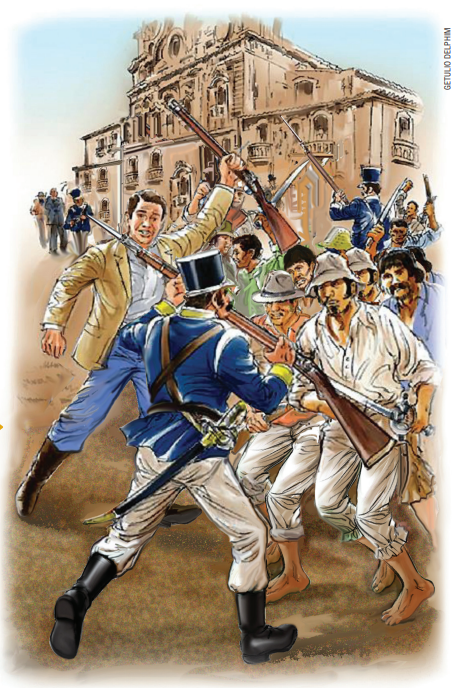 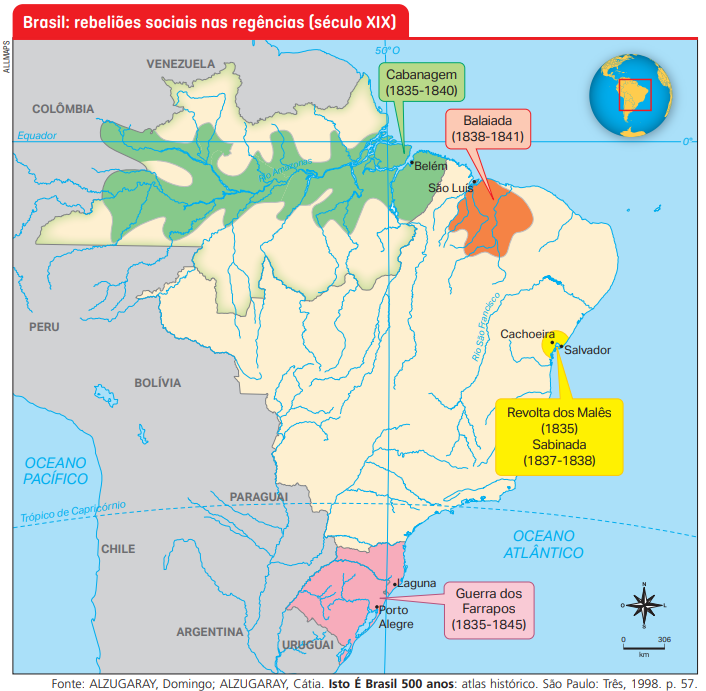 Com o fim das rebeliões regenciais e a ascensão do café no Vale do Paraíba, o governo central foi se firmando no poder e garantindo a unidade do imenso Império brasileiro.
Representação da Cabanagem em ilustração atual baseada em pesquisa histórica.
14
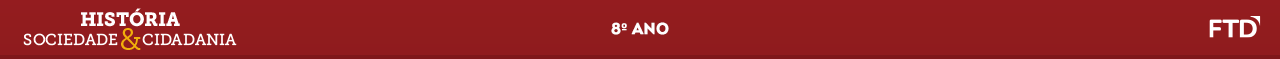 Segundo Reinado: política, economia e guerra
Desejavam manter a ordem estabelecida, a monarquia, o escravismo, garantir seus privilégios e manter a maioria da população excluída da política. Adotavam a violência e a fraude para defender seus interesses.
Liberais
Conservadores
15
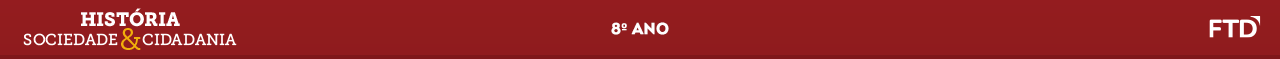 Revolução Praieira
Exigências do Manifesto ao Mundo:

1 – O voto livre e universal.
2 – A liberdade de imprensa.
3 – O trabalho como garantia de vida para o cidadão brasileiro.
4 – O comércio a retalho só para cidadãos brasileiros.
5 – A extinção do Poder Moderador.
Fundação do Partido da Praia
Conservadores subiram ao poder e demitiram 40 funcionários ligados aos praieiros.
Os funcionários se recusaram a entregar os cargos e reagiram pelas armas.
16
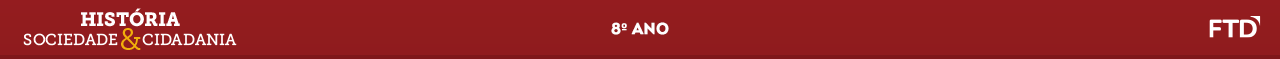 Modernização no Segundo Reinado
Economia no Segundo Reinado
O café se tornou o principal produto de exportação brasileiro no Segundo Império.
Além do café, o Brasil exportava outros gêneros, como açúcar, algodão, cacau, tabaco, couros, peles e borracha.
Havia também uma produção variada destinada ao mercado interno.
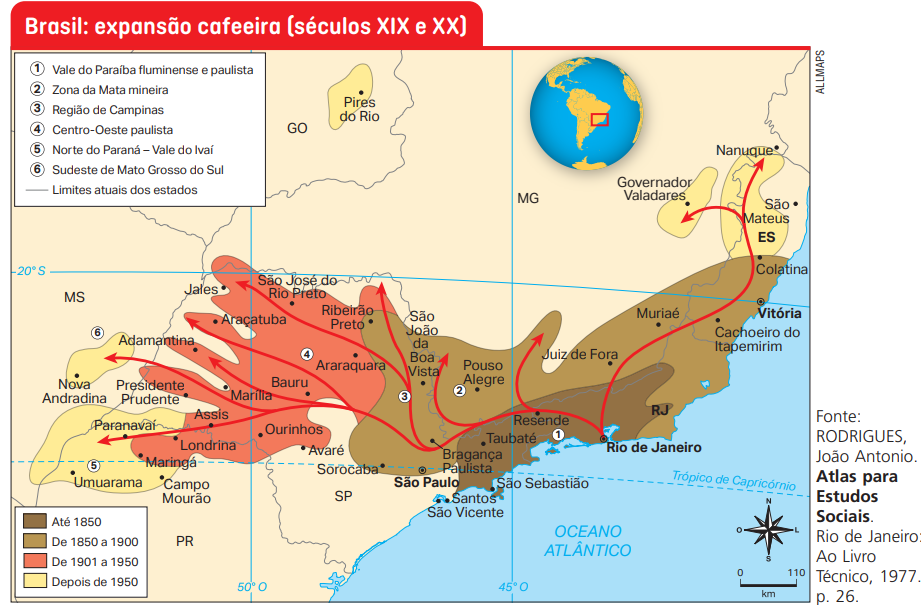 17
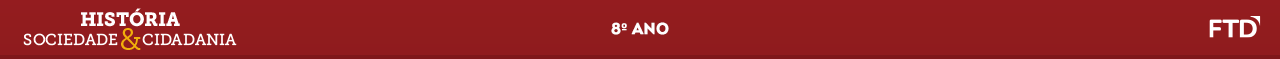 Fim do tráfico internacional de africanos escravizados
Pressão inglesa
Líder da Revolução Industrial, tinha interesse em ampliar o mercado para os seus produtos.
Com o fim do tráfico, o dinheiro que os proprietários brasileiros gastariam na compra de escravizados poderia ser investido na aquisição de manufaturados.
Parte da população e dos políticos ingleses havia aderido às ideias iluministas e se opunha à escravidão.
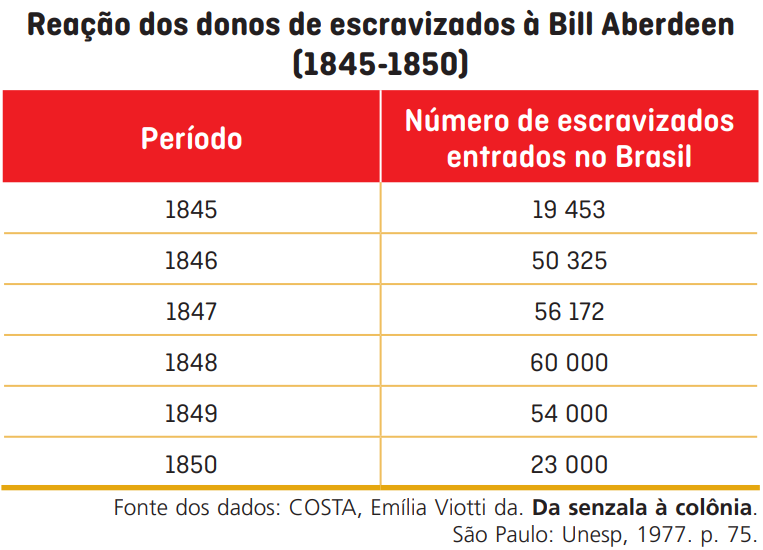 18
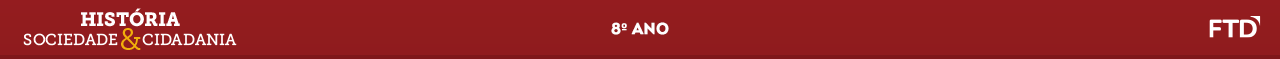 Guerra do Paraguai (1864-1870)
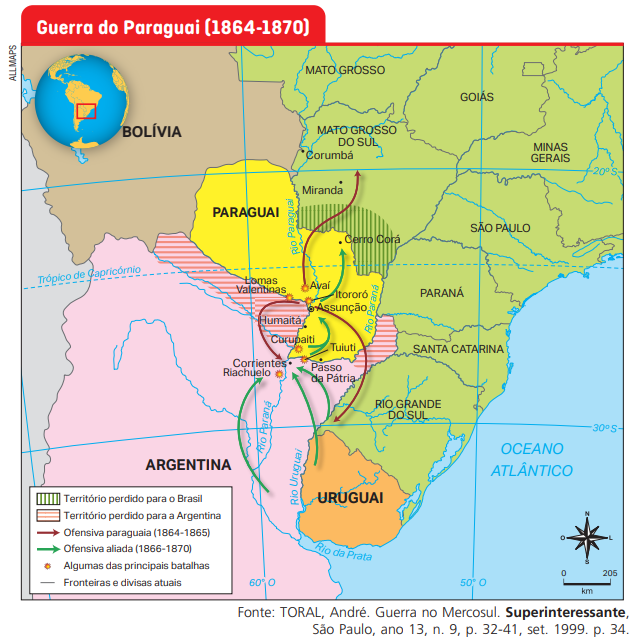 Paraguai 
• Perdeu a maior parte das indústrias, parte de seu território e mais de 200 mil pessoas.
• Manteve a independência.
Controle dos rios Paraná, Paraguai, Uruguai e da Prata
Interesse pelas terras férteis e de pastagens
Interesses em jogo
Liderança política na região platina
Brasil • Incorporou territórios; 
• Garantiu a ligação fluvial com o Mato Grosso;• Manteve a liderança na região platina. • Custos da guerra: pelo menos cerca de 24 mil pessoas morreram; aumento da dívida externa; crise financeira.
Países envolvidos: Brasil, Uruguai, Argentina e Paraguai
19
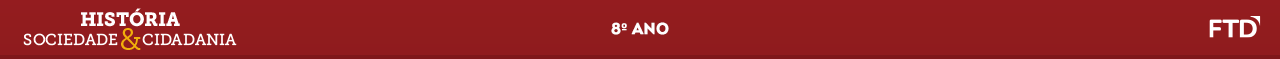 Abolição, imigração e indigenismo no Império
20
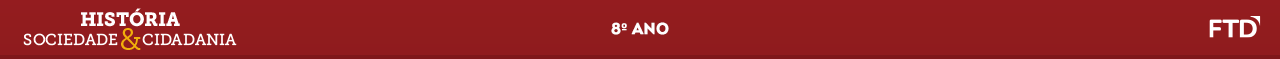 As leis e a realidade
21
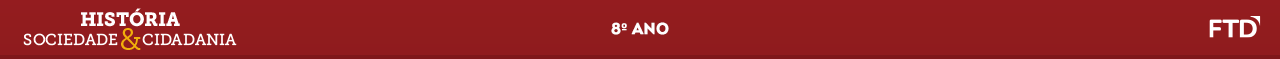 A vida difícil dos recém-libertos
Para amenizar a luta diária pela sobrevivência, organizavam-se em centros religiosos, clubes esportivos e grupos de lazer, como os que se reuniam na casa de tia Ciata, no 
Rio de Janeiro, frequentada por sambistas e músicos talentosos
Os recém-libertos não receberam terra para plantar e nenhum tipo de ajuda do governo.
Alguns permaneceram nas fazendas em troca de modestos salários ou do direito de ter uma roça.
Muitos migraram para as cidades.
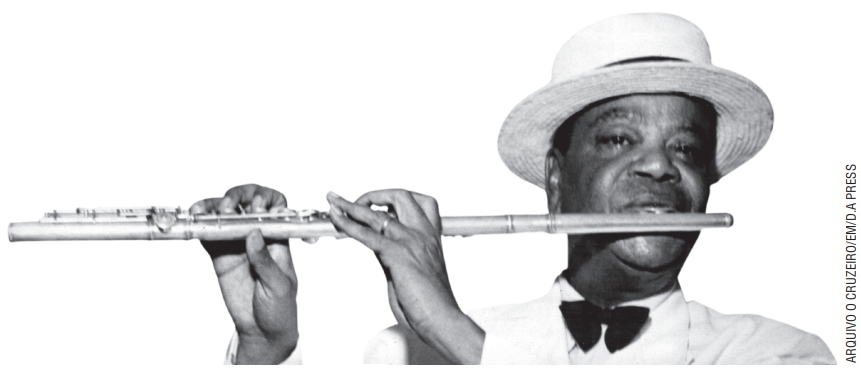 Foram obrigados a aceitar os piores serviços, os mais baixos salários e a convivência com o racismo.
O músico Pixinguinha em fotografia de 1956.
22
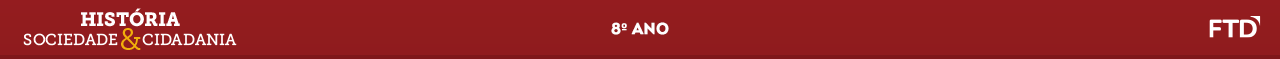 Imigração europeia
SISTEMA DE COLONATO
Os colonos recebiam um salário anual pelo trabalho no cafezal e a permissão para plantar milho, mandioca e feijão e criar animais para consumo próprio ou para venda.
SISTEMA DE PARCERIA
Cada família era responsável por um certo número de pés de café e por uma roça de subsistência; o lucro obtido com a colheita era repartido entre o imigrante
e o dono da fazenda.
23
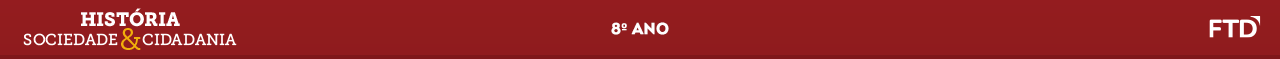 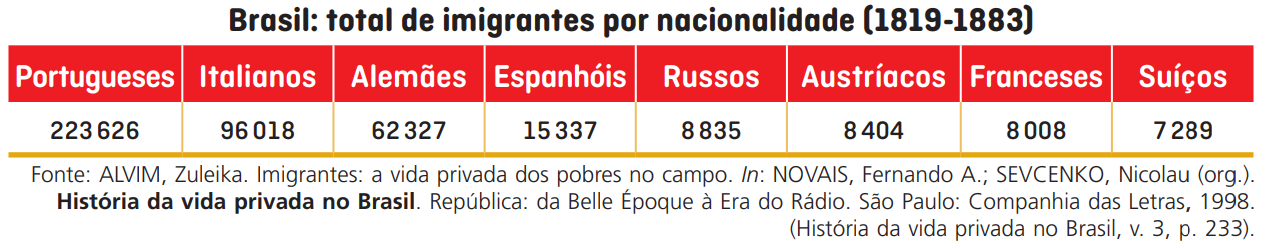 Os imigrantes
24